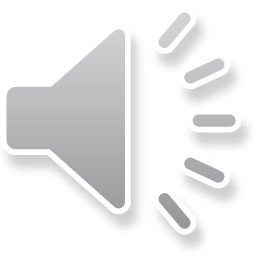 P
D
C
A
护理PDCA循环案例汇报
在此输入您的医院或科室
PLAN阶段
01
02
03
04
PLAN
DO阶段
DO
目录
ACTION
Contents
CHECK
CHECK阶段
ACTION阶段
P
第一部分
主题选定
现状把握
目标设定
原因分析
LAN
对策拟定
主题选定
选题来源
日常工作困扰、护理质控会议、安全自查、患者投诉、实验室反馈
选题原因
护理质控“零差错”；实验室标本质量控制；患者安全
现状把握
调查对象：2016.01-2016.6采集血标本总数8825例，不合格总数245例，平均不合格率为2.8%。
现状把握
目标设定
标本溶血
采血标本不合格率降至0%
分类混乱
信息不匹配
原因分析
机
人
责任心不强
制度流程落实不到位
不良操作习惯
缺乏团队精神
标本采集不合格
冰箱配置不够
LIS系统不熟悉
水浴箱使用不当、设备陈旧
专业知识不足
沟通不及时
人员配备不足
采血技能、检验知识
采血针头过细
缺乏完善采血流程
分类标示不清
执行情况监管力度不够
操作台面杂乱
权责划分不清
采血管压力
缺乏规范标本运送、交接、设备使用制度
料
环
法
制表目的：要因分析；制表时间：2016-8-18；制表人：姓名
原因分析
分类标识不清
分类标识不清
操作台面杂乱
在此添加详细的标题描述，字数不要太多
在此添加详细的标题描述，字数不要太多
在此添加详细的标题描述，字数不要太多
对策拟定
D
第二部分
对策实施
O
对策实施
对策一
完善并落实执行流程制度、加强培训
PLAN
DO
完善标准化采血流程、标本运送、交接制度
培训：责任心、流程制度、技能、检验知识
加强制度执行监管，明确责任，纳入我科护理质量目标管理
对策实施：
负责人：胡某某、王某某
时间：2016年7月-12月
地点：核医学科
对策一
ACTION
CHECK
改进后效果良好，形成标准化
护士长抽查、护士自查、考核
对策实施
对策二
加强人员沟通协作
PLAN
DO
高峰期增派人手；
专人定时运送标本；
加强沟通、团结协作；
对策实施：
负责人：胡某某
时间：2016年7月-12月
地点：核医学科
对策二
ACTION
CHECK
改进后效果良好，形成标准化
收集日常工作意见反馈
对策实施
对策三
设备、环境管理
PLAN
DO
增购水浴箱、冰箱；
完善设备使用制度；
制作标本分区醒目标识；
定期清理操作台面；
对策实施：
负责人：黄某
时间：2016年7月-10月
地点：核医学科
对策三
ACTION
CHECK
改进后效果良好，形成标准化
护士长检查完成进度
对策实施
强化细节管理
规范各个环节
加大监管力度
促进沟通协作
C
第三部分
HECK
效果评价
效果评价
评价：2016年7月至2016年12月标本采集7780例，标本不合格总数41例，评价不合格率0.52
效果评价
效果评价
效果评价
员工满意度提升
全体成员工作责任感增强，团结协作、有效沟通、积极配合，推进了相关流程及制度的落实，
效果评价
全体成员工作责任感增强，团结协作、有效沟通、积极配合，推进了相关流程及制度的落实，保障了患者化验结果的准确性，确保了患者的安全。
A
第四部分
标准化
长效推行机制
CTION
持续改进
标准化
标准化流程3项：
核医学科门诊采集血标本操作流程
核医学科标本管理制度
核医学科水浴箱、冰箱管理程序
标准化登记表3项：
标本交接登记表
不合格血标本登记表
水浴箱、冰箱使用观察登记表
长效推行机制
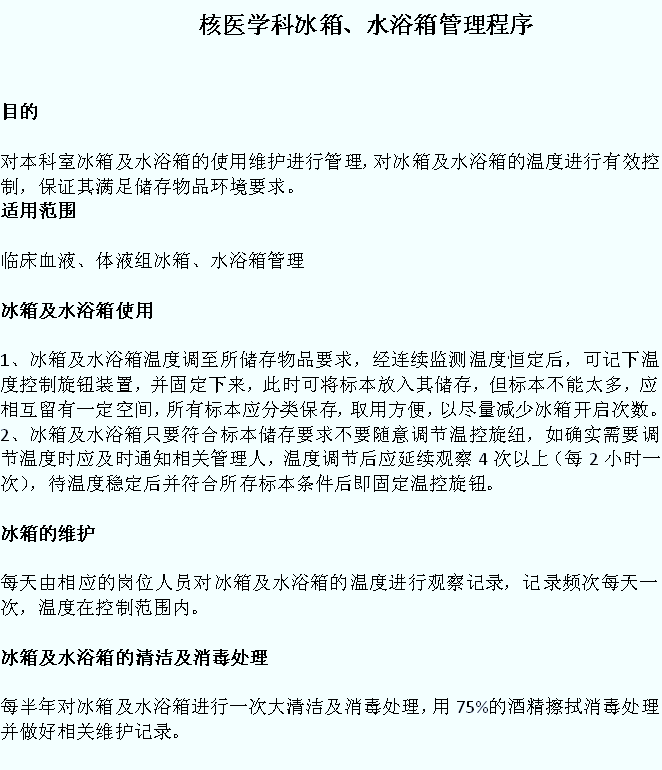 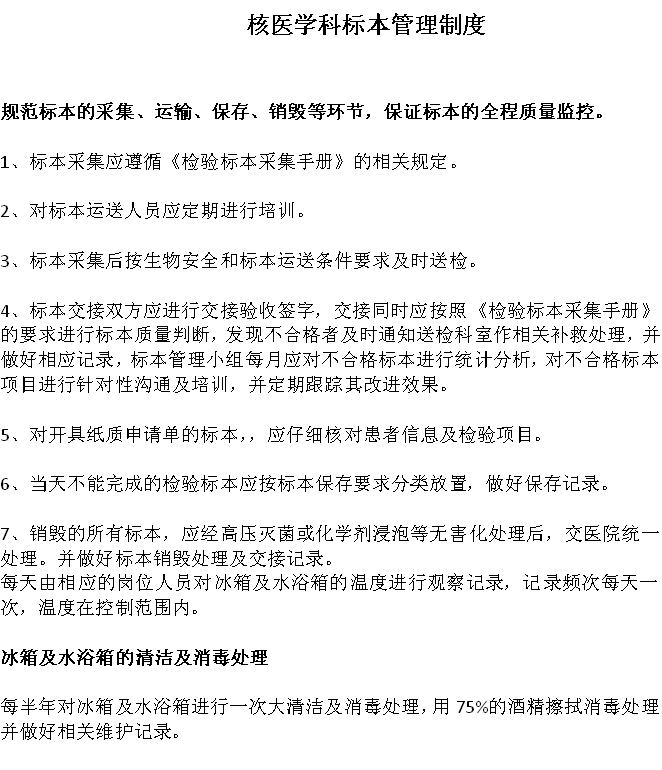 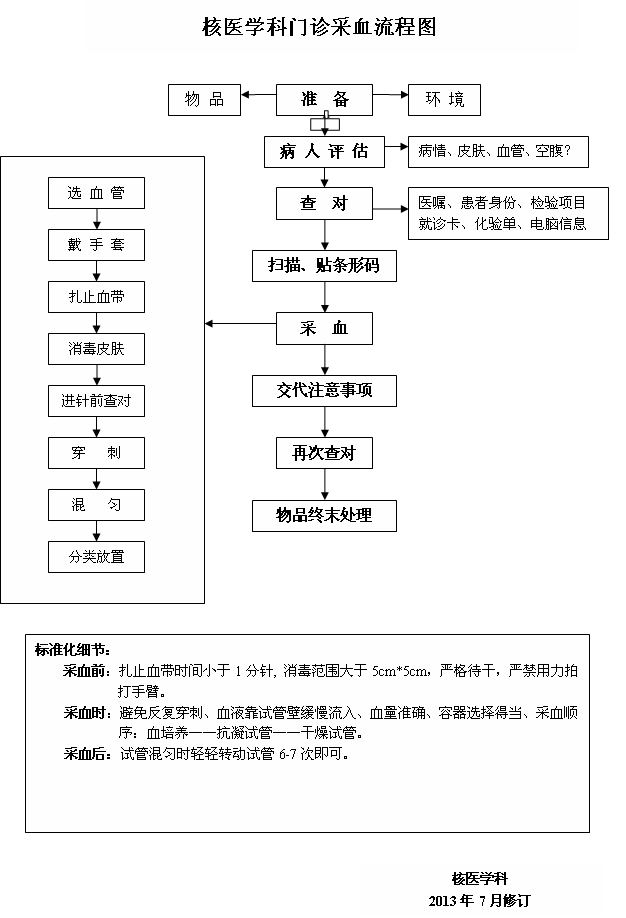 设备管理程序
管理制度标本
改进流程图
长效推行机制
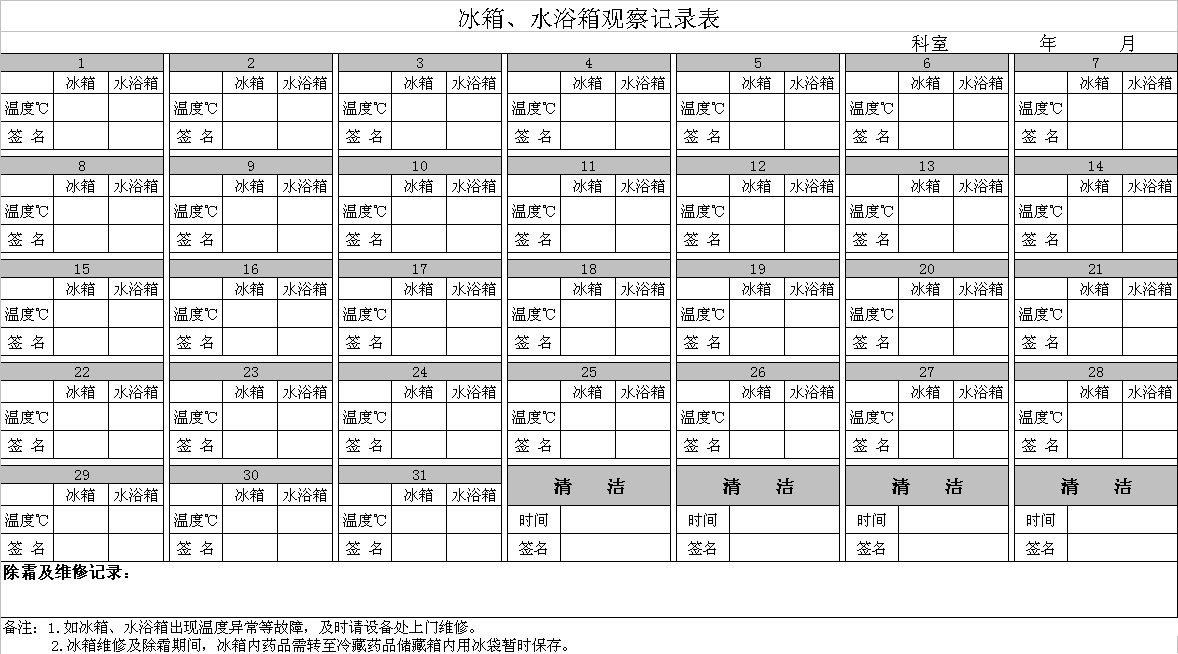 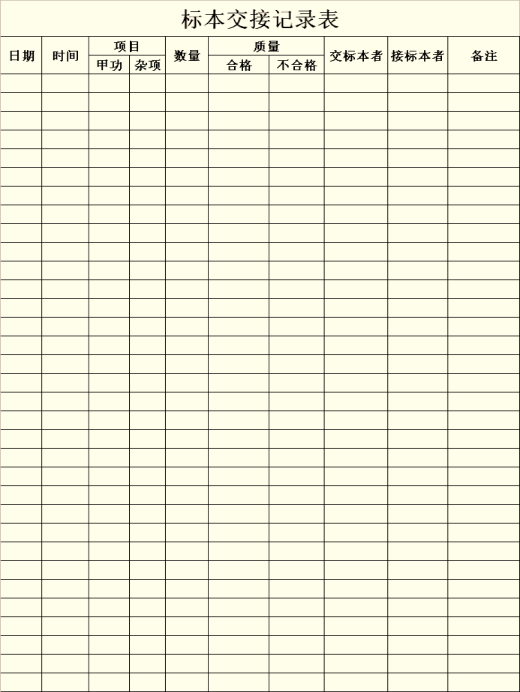 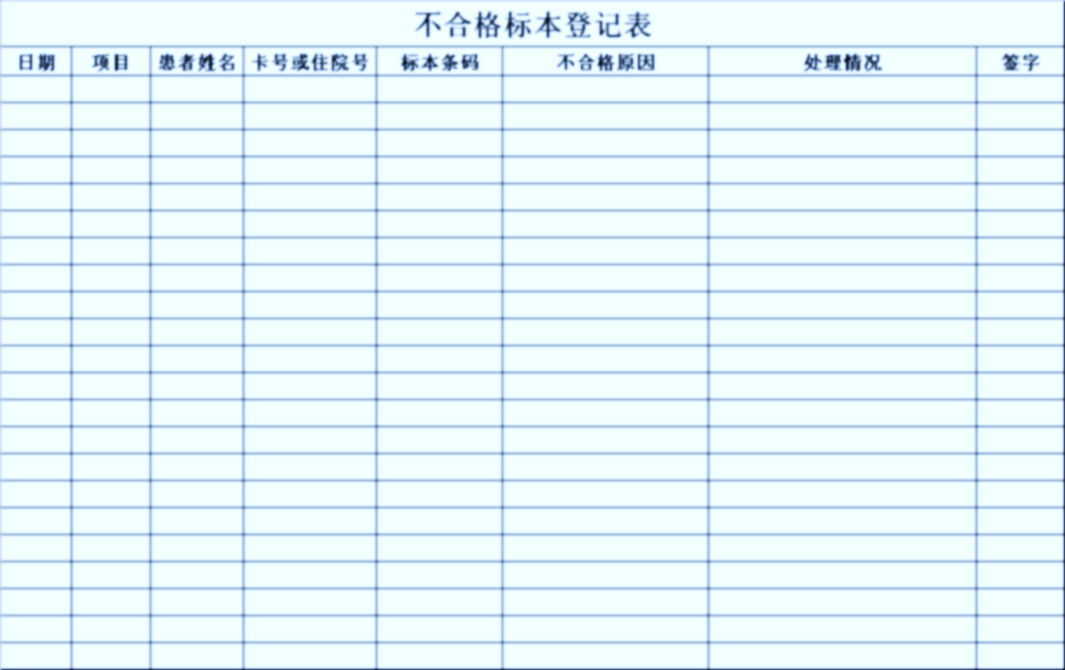 设备观察记录表
标本交接记录表
不合格标本登记表
持续改进
下一阶段持续改进重点：标本分类混乱、信息不匹配
感
谢
聆
听
恳请大家的批评指正
汇报人：代用名